Открытое занятие. 
Самоподготовка.
Группа мальчиков 2-х и девочек 5-х классов

Воспитатель Коровина Л.П.
Листья с веток облетают,
Птицы к югу улетают.
«Что за время года?» — 
спросим.
Нам ответят: «Это...»
Что нам осень принесла?
Дидактическая игра
«Олень»
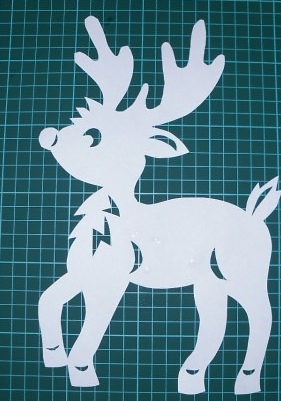 Домашнее задание: математика

2 класс стр.51 №106 (1-3) 1 гр.
Кирилл инд.задание

5 класс стр. 25 № 130 (2),131(2)
Таня-№130 (2)
Самопроверка
№130 (2)  37, 48.
№131 (2)  81,45.
Таня №130 (1) 36,65.
              (2)  37,48.
Домашнее задание: письмо

2 класс с.64 №125 всё 1гр.
(1-3пред.)-2 гр Кирилл.

5 класс с.112 №177
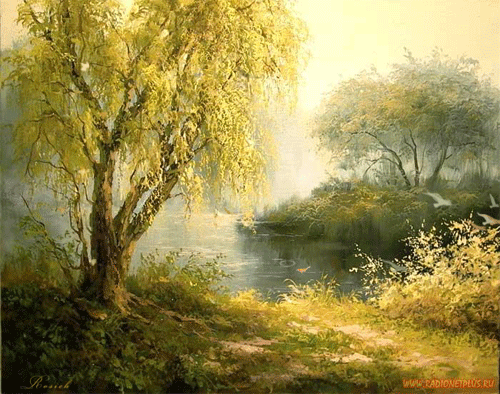 физкультминутка
«Кап, кап на ладошку»
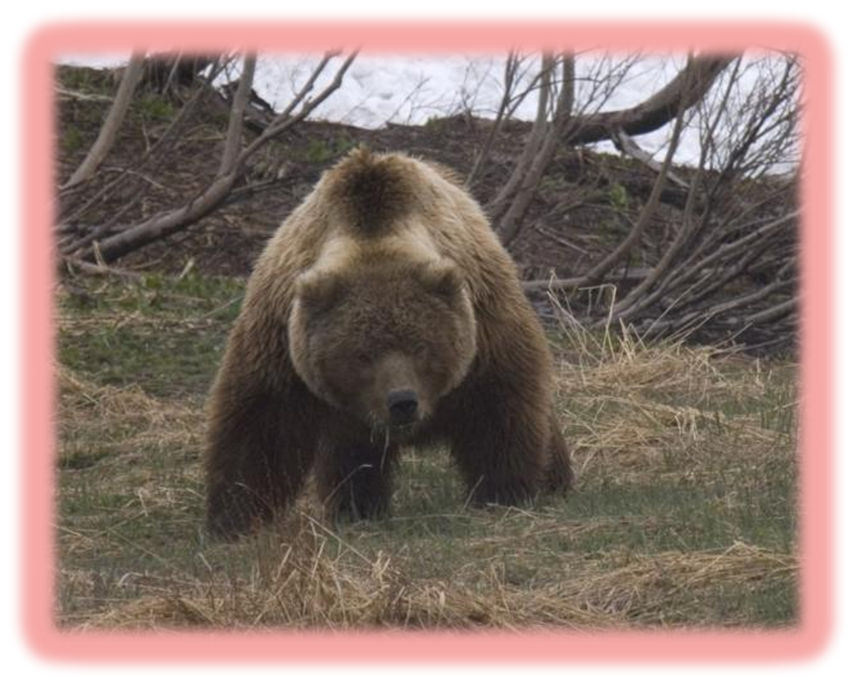 Медведь залезает в берлогу- спать до весны.
«Бурый, косолапый
В лесу живёт мохнатый.
В спячку на зиму впадает,
Малину летом собирает».
Домашнее задание: чтение

2 класс с.38 читать выразительно

5 класс с.931 гр-чтение по ролям, Таня 1 абзац.
«Оцени свою работу». : 
Быстро?
Аккуратно?
Цифры и буквы красивые?
Старался?
Без ошибок?
Доволен работой?
Отметка.
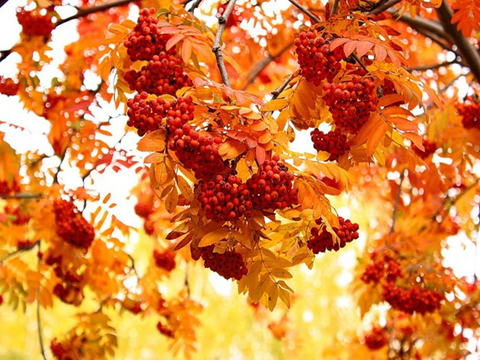 Улыбнулись друг другу, погладили себя по голове, улыбнулись и попрощались с гостями. А мы посмотрим, что же осень нам в корзинке принесла, да под листочки спрятала?